What’s New in Bariatric Surgery
Steven C. Simper, MD FACS
Rocky Mountain Associated Physicians
Disclaimers
Faculty Ethicon Speaker Bureau
THE PROBLEM!(CDC Data)
35% population is obese
12% extremely obese ( BMI > 40)
Over $200 billion/yr. in Health care expenditures
 Almost 200,000 death/yr.
1% of eligible patients get bariatric surgery
Medical vs Surgical Rx(Swedish Obesity Study)
Medications
Bupropion/Naltrexone (Contrave)
Liraglutide (Saxenda)- GLP-1 analog
Lorcaserin (Belviq)
Orlistat (Xanical)- binds fat
Orlistat (Alli) – over the counter
Phenteramine/Topirmate (Qsymia)
Problem with Medical therapy
Cost
Side affects
Must be continued life long
Must try multiple combinations
 Developed resistance to therapy
Barry Sears, PhD (biochemist)
“There are three things humans hold visceral (meaning they come from internal beliefs):
Religion
Politics
“Nutrition” (Obesity)
Author of the “zone”
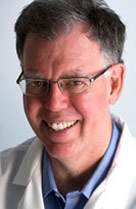 Evidence based medicine is only pertinent if the evidence supports your own point of view
Author unknown
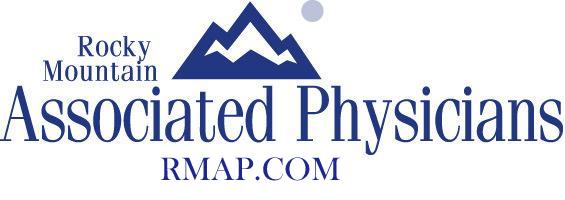 The further you look back, the clearer you look forward(Winston Churchill)
New Technologies?
Gastric Balloon
AspireAssist (gastrostomy tube)
Endostitch
Emperor’s New Cloths
Three things that always tell the truth
Children
Drunks
Yoga Pants
Maybe there is a 4th
Ted Adams, PhD
Lead author and organizer of the 
“Utah Bariatric Study Group”
12-Year Weight Loss and Diabetes Remission after Roux-en-Y Gastric Bypass

Utah Obesity Study – 12-year Data
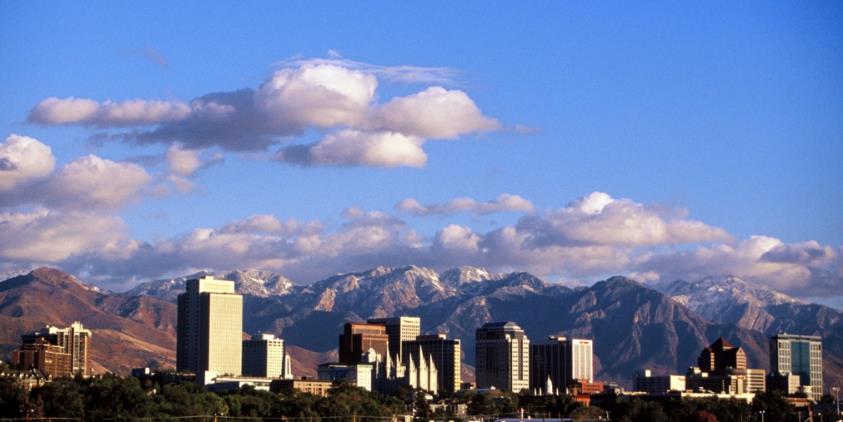 Steven C. Simper, MD FACS
Rocky Mountain Associated Physicians
Salt Lake City, Utah
Disclosure Statement
Receive research funding from NIH-NIDDK
Receive research funding from Ethicon Endo-Surgery